Government Intro/Political Culture
Unit One 
Textbook Chapter 1
Introduction to United States Government
Coach Flu
Revised 2018-2019
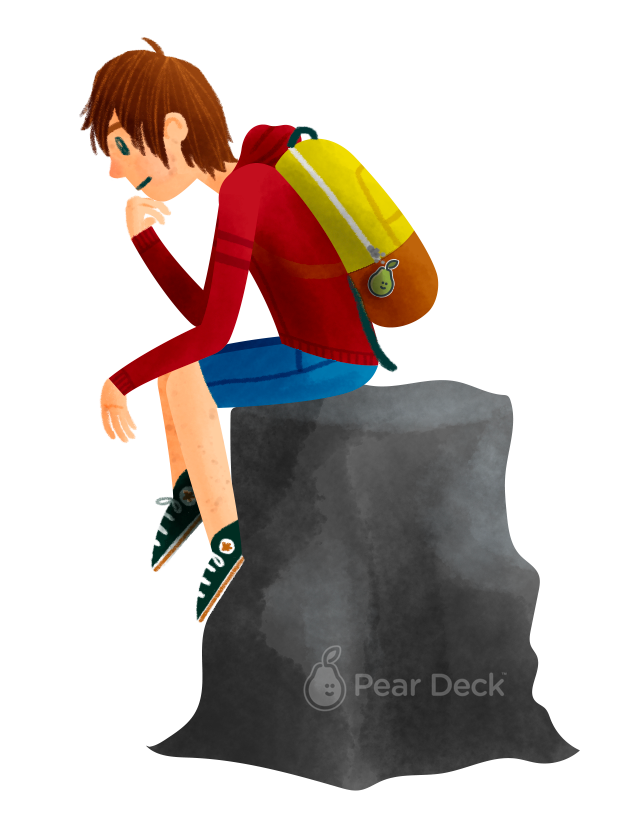 Explain how the U.S. system balances liberty and order.
[Speaker Notes: I anticipate this is a 2 day lesson in a traditional 45 minute class schedule.

EU: LOR-1: A balance between governmental power and individual rights has been a hallmark of American political development.
Big Idea: Liberty and Order

LO: LOR-1.A:  Explain how democratic ideals are reflected in the Declaration of Independence and the U.S. Constitution

EK:  LOR-1.A.1: The U.S. Government is based on ideas of limited government, including natural rights, popular sovereignty, republicanism and social contract.

This lesson is an overview of philosophical foundations of the American system.]
People follow laws because they fear punishment rather than because they want a more orderly or just society.
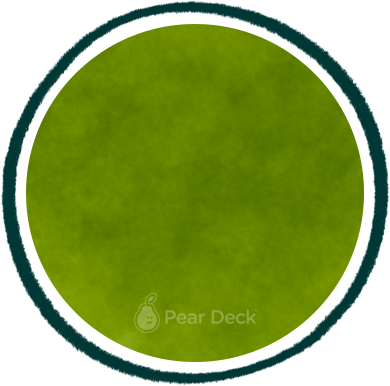 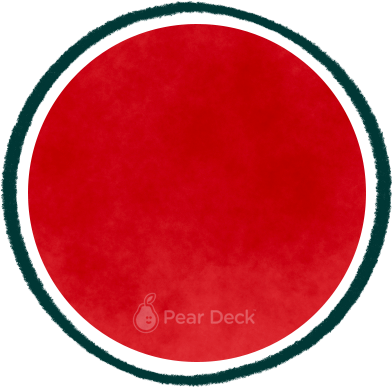 Disagree
Agree
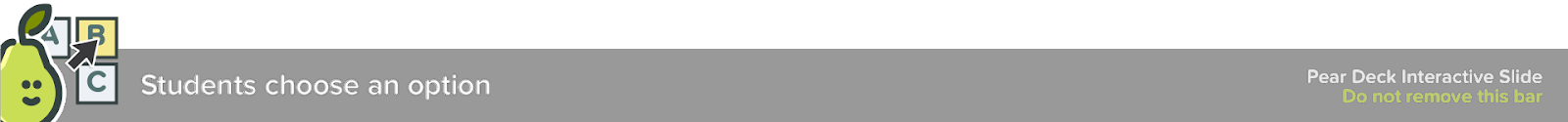 [Speaker Notes: The following slides can be used as a physical “Take a Stand” activity or one that you present either through Pear Deck or another way in your classroom.

If you do it as a physical “Take a Stand” activity, it could be very impactful to do it as a continuum, calling on 1 or 2 to explain why they placed themselves where they did on the continuum and then moving on to the next one.]
Justice comes from the law itself rather than how it is administered, enforced or interpreted.
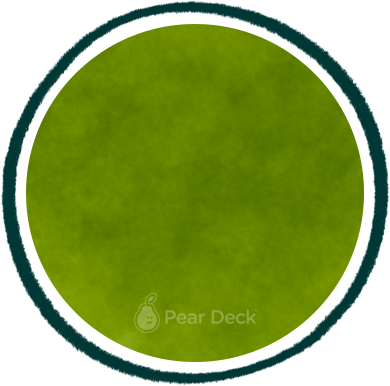 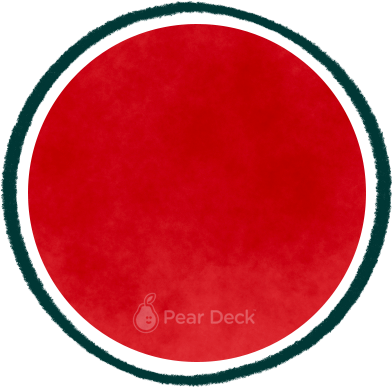 Agree
Disagree
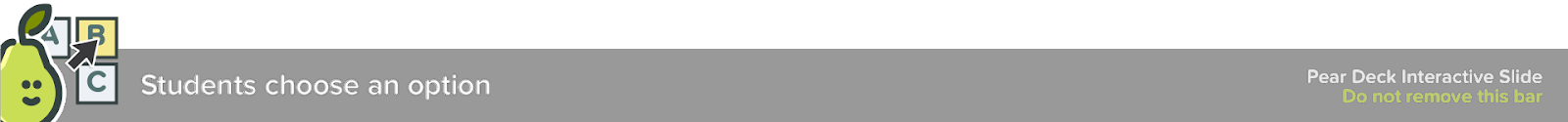 The only reason a government should have power is because it has the support of the people.
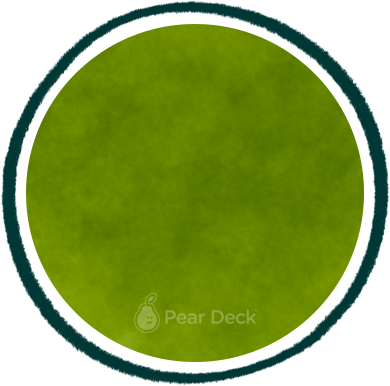 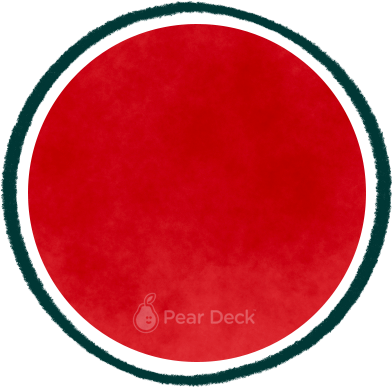 Agree
Disagree
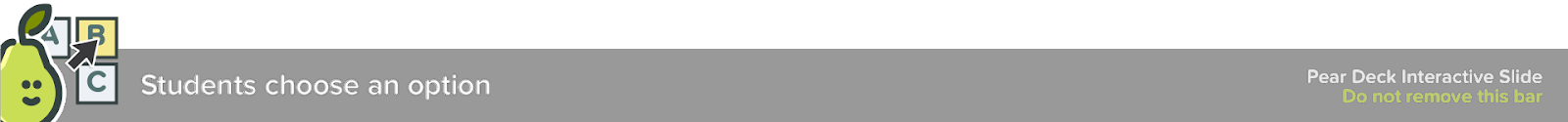 All should contribute to the common good.
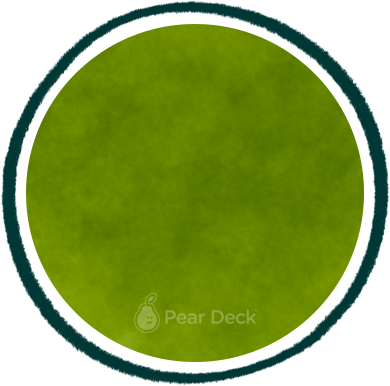 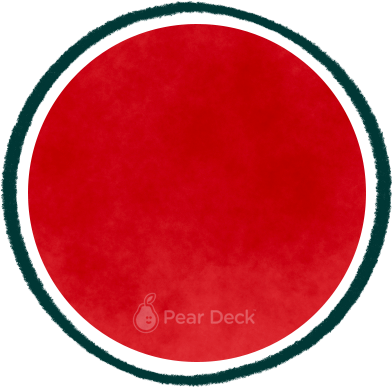 Agree
Disagree
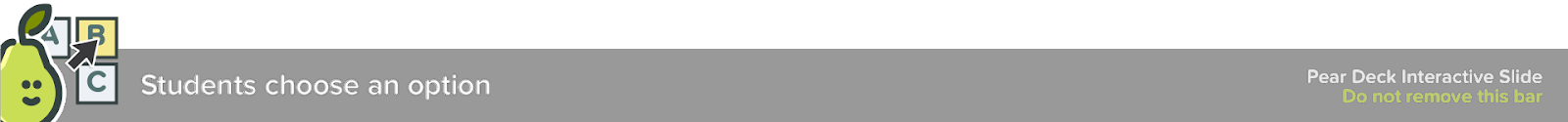 A strong military with a single strong leader is essential to national security.
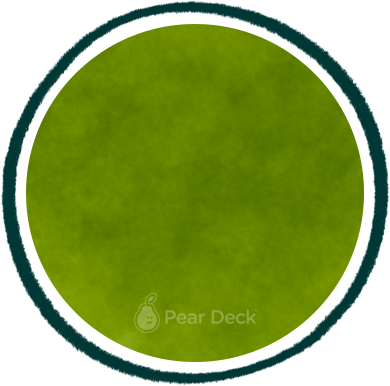 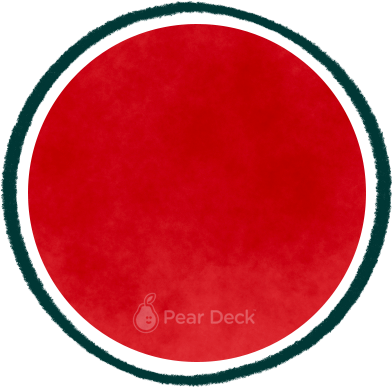 Agree
Disagree
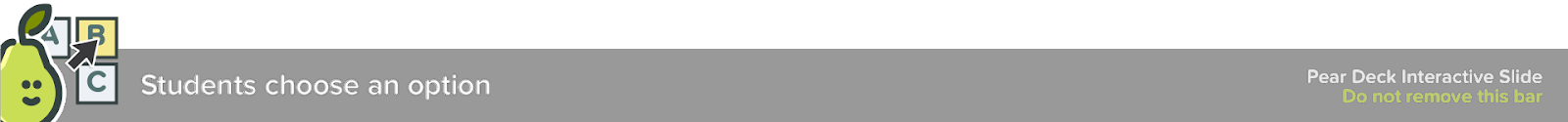 The surest path to economic prosperity is an unregulated market economy.
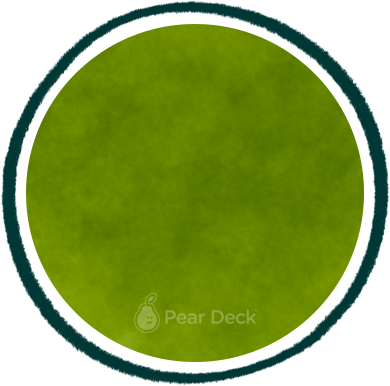 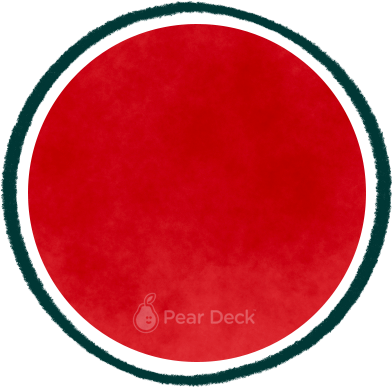 Agree
Disagree
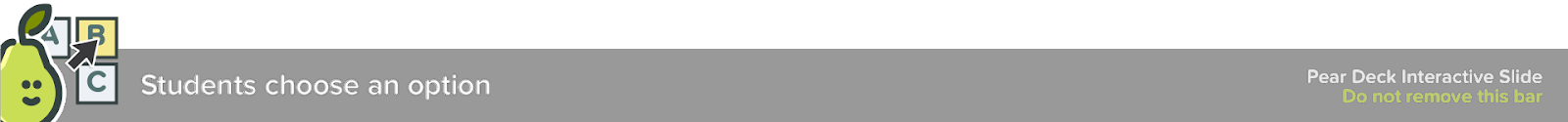 The government’s job is to protect the weak from the strong.
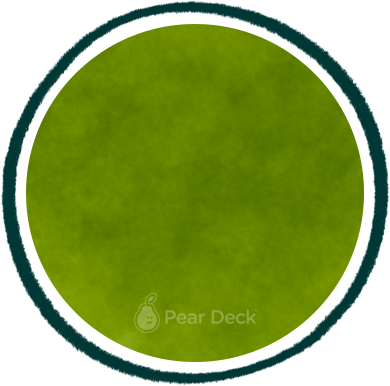 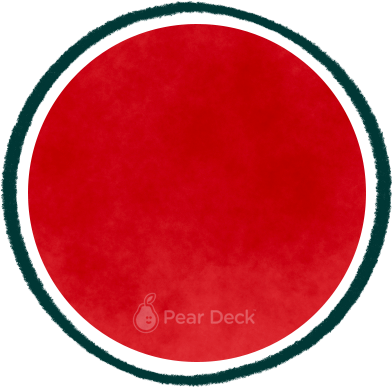 Agree
Disagree
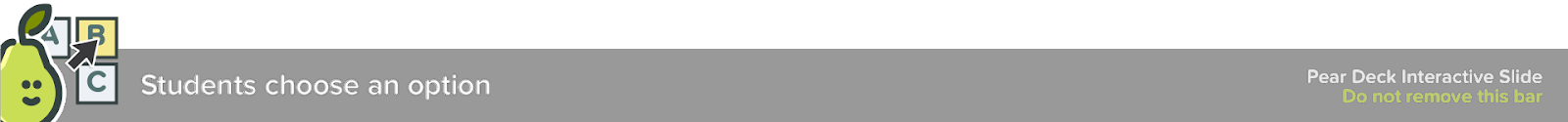 Government
What is government? it is an institution that makes authoritative decisions for any given society.
Thousands of state and local governments make policies that influence our every day lives.
There are about 500, 000 elected officials in the united states today.
For a State (Country) to Exists
Geographic Territory:  Definable boarders.
Population:   People   DUH!
Sovereignty:  the quality of having supreme, independent authority over a geographic area, such as a territory.
Legitimate Government: a form of structured government: Democracy, dictatorship etc.
Government
What should the government do?
How the government should take part in specific areas and how they take part in it.
Some Americans believe that the government doesn’t do enough for society and others think that the government does more then enough. 
What should Government do?
1.  Maintaining a national defense
They have recruiters for the army , marines, navy and air force to protect our
Country from foreign threats.
2.  Providing public services
Our government spends billions of dollars on libraries, schools, houses, parks.
These services are for everyone's use and cant be denied to anyone.
3.  Preserve order
For the government another main priority is to preserve order when there are protests of a large amount of people the government sends people to step in.
Government Cont.
4.  Socialize the young
The government has the schools say the pledge of allegiance for patriotism.
They also decide what courses certain states should study.
They pay for certain education (fafsa)
5.  Collect taxes
Every American citizen has to pay either to national, state, or local. 
The taxes go to public services and goods. 
6. Regulate the Economy
Lower taxes to promote spending
Tariffs on imports
Control interest rates
Implement monetary policy
Regulate banks
Public goods: goods such as clean air and clean water that everyone must share.
The government has a extensive impact on out lives, but we also have the same impact on our government as well.
Common American Beliefs
Political Culture: a set of attitudes and practices held by a people that shapes their political behavior. It includes moral judgments, political myths, beliefs, and ideas about what makes for a good society.
Liberty:  To live in freedom without the intrusion of government.
Egalitarianism: The concept of equal opportunity for success.  (not results)
Individualism:  The belief that people can and do get ahead based on their own merits and hard work.
Laissez-faire:  an economic policy of free markets and not interference of government into the economy.
Populism:  being on the side of the ordinary people in the struggle against the government and the elites.
Democracy
What is democracy? (as defined by Americans)
Democracy is a system of selecting policymakers and of organizing government so that policy represents and responds to the public preferences. 
The word democracy takes place among words like freedom, justice and peace.
Democracy
Direct Democracy:  the people being governed gather to discuss and vote directly on decisions made by the government. This style of democracy was used by the ancient Athenians and is still used today by a few small communities in New England.
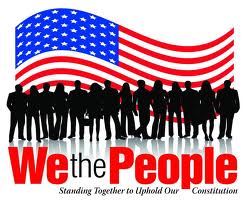 Democracy
Indirect Democracy. In this system, the people elect representatives to run the government and express their sentiments. The power in this type of democracy remains with the people but limited. 
State governments are also examples of representative democracies in that elected officials act on behalf of their constituents. 
In different state governments, people retain power via initiatives, referendums, and recalls.
The U.S. National Government is an example 
     of a republic.  Power  between elections r
     rests with elected officials not the people.
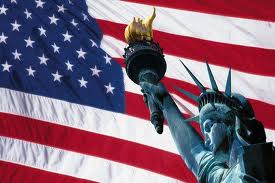 Democracy
Participatory democracy:  Emphasizes broad participation in politics and civil society.
Pluralist democracy: Recognizes group-based activism by nongovernmental interests striving for impact on political decision making.
Elite democracy: decisions are made by elected representatives acting as trustees.
Majoritarianism:  A political theory holding that in a democracy, the government ought to do what the majority of the people want.

Majority Rule: a political principle providing that a majority usually constituted by fifty percent plus one of an organized group will have the power to make decisions binding upon the whole
Minority Rights: The majority is limited by protecting the rights of the minority from the tyranny of the majority.
3 Theories of American Democracy
Pluralist Theory- A theory of government and policies emphasizing that politics is mainly a competition among groups, each one pressing for its own preferred policies
Groups may be trade unions, interest groups, business organizations, and any of a multitude of formal and informal coalitions
Pluralists are generally optimistic that the public interest will eventually prevail in the making of public policy through bargaining and compromise.
Theories of Interest Group Politics
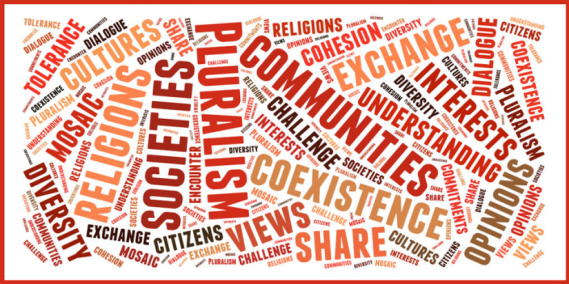 Pluralism and Group Theory 
Groups provide a key link between the people and the government.
Groups compete and no one group will become too dominant.
Groups play by the “rules of the game.”
Groups weak in one resource may use another.
Lobbying is open to all so is not a problem.
3 Theories of American Democracy
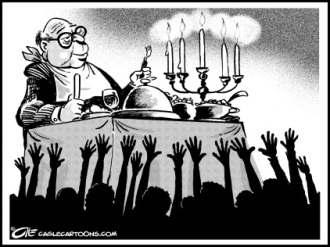 Elitism or Class Theory- A theory of government and politics contending that societies are divided along class lines and that an upper-class elite will rule, regardless of the formal niceties of governmental organization.
The center of all theories of elite dominance is big business. 
Those who are wealthy have more power.
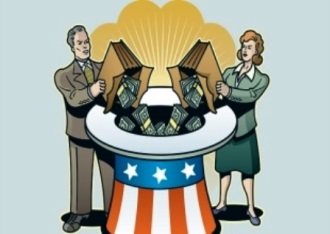 Theories of Interest Group Politics: Pluralism
Elites and the Denial of Pluralism
Real power is held by the relatively few.
The largest corporations hold the most power.
Elite power is fortified by a system of interlocking directorates of these corporations and other institutions.
Other groups may win many minor policy battles, but elites prevail when it comes to big policy decisions.
Lobbying is a problem because it benefits the few at the expense of the many.
Theories of Interest Group Politics: Elitism
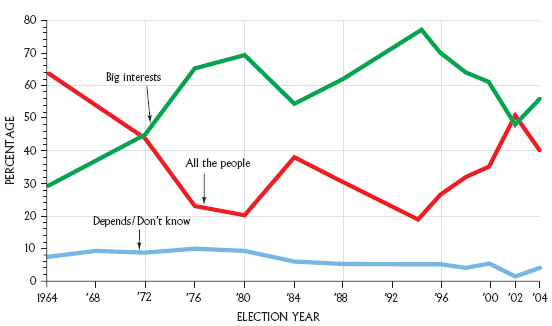 3 Theories of American Democracy
Hyperpluralism-  Is a theory of government and politics contending that groups are so strong that government is weakened.
According to Hyperpluralism groups have become supreme and the government is their servant.
Powerful groups divide the government and its authority, government gives in to every possible interest and single-issue which ends up being very confusing and contradicting. 
Creates Gridlock in government.
Policy Gridlock- A condition that occurs when no coalition is strong enough to form a majority and establish policy.
Theories of Interest Group Politics: Hyperpluralism
Sub-Governments (AKA Iron Triangles and Policy Networks)
Networks of groups that exercise a great deal of control over specific policy areas.
Consist of interest groups, government agency, and congressional committees that handle particular policies
Also known as iron triangles

The Hyperpluralist critique
Groups have become too powerful as the government tries to appease every interest.
Many subgovernments (iron triangles) aggravate the process.
Trying to please every group results in contradictory policies that are hard to understand and difficult to enforce.  A great example is Obamacare (The Affordable Healthcare Act)
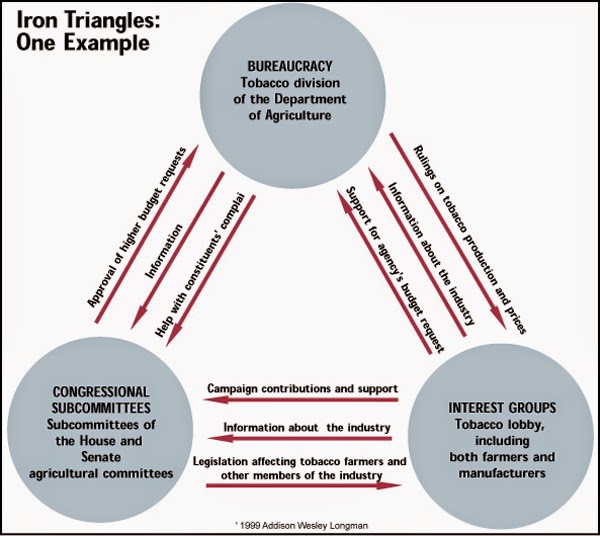 A growing theory of American Democracy
Bureaucratic theory:  The hierarchical structure and standardized procedures of modern governments allow bureaucrats, who carry out the day to day workings of government, to hold the real power over public policy.  (Max Weber)
Red Tape:  rules and regulations that seem unnecessary and prevent things from being done quickly and easily governmental red tape
Weber saw bureaucracy as a threat to individual freedom, in which the increasing bureaucratization of human life traps individuals in the an "iron cage" of rule-based, rational control
Basic concept
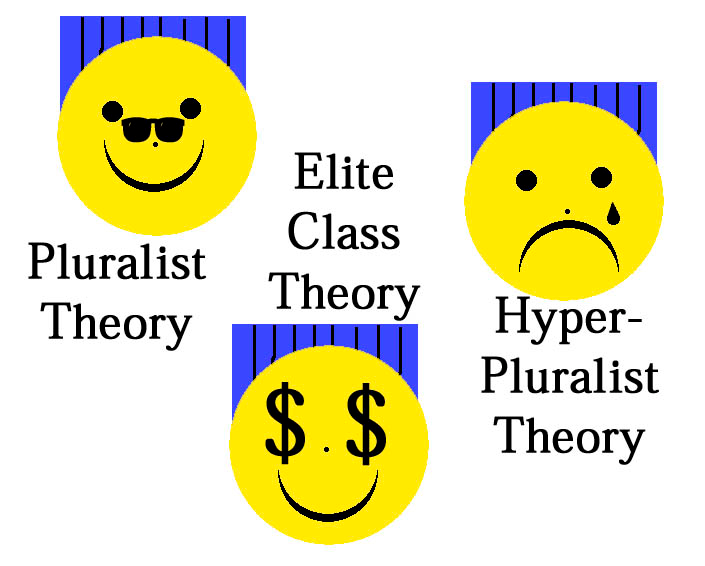 Challenges to Democracy
Increased technical expertise or complexity of issues
The elite are in command of knowledge.
Limited participation in government
Americans do not take advantage vote and participate in politics.
Universal Suffrage: The right for all adults to be able to vote for their representatives. 
Escalating campaign costs
PAC’s try to get more money for campaigns and re-elections.
Diverse political interests
Each American has different interests  and that influences each policy that is proposed or becomes law.
Politics
Politics- determines who we select as our governmental leaders and what policies these leaders pursue.
The famous quote from Harold D. Lasswell is “who gets what, when, and how.” It basically covers how politics work.
People get what they want through voting, supporting, comprising, lobbying and etc. which is called political participation.
Politics
Single issue groups- that have a narrow interest, tend to dislike compromise, and often draw membership from people new to politics. They are distinguished from traditional interest groups.
Individual citizens and organized groups get involved in politics because they understand that the public policy choices made by the government affect them in a significant ways.
The Policymaking System
Is a process by which policy comes over time. Peoples interests, problems, and concerns create political issues. these issues shape policy but also it impacts people, generating more interests, problems, and concerns.
Linkage institutions- includes elections, political parties, interest groups, and the media.
The Policymaking System Cont.
Policy agenda- issues that attract the serious attention of public officials and other people involved in politics at any given point in time.
Political issue- an issue that arises when people disagree about a problem & how to fix it.
Policymaking institutions- Congress, the Presidency, Courts and the State and Federal Bureaucracy.
Policies Impact People
All the decisions that the government makes, all the laws they pass, the budget they establish, and the rules that they make is called public policy.
Types of public policy are= the social security act, food and drug administration.
Policies Impact People
Impacts of Policies:
Does it solve the problem?
Does it create more problems?
Depending on the answer, policy impacts carry the political system back to its point of origin: the concerns of people.
The Policymaking System
The process by which policy comes into being and evolves over time
[Speaker Notes: The six items are hyperlinked to their own slide. A return button is also on the slide.]
The Policy Making Process
Policy Making Involves:
Individuals or groups identify a problem
The problem becomes part of the policy agenda
Congress passes legislation
The bureaucracy implements it
Feedback leads to revisions